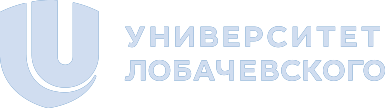 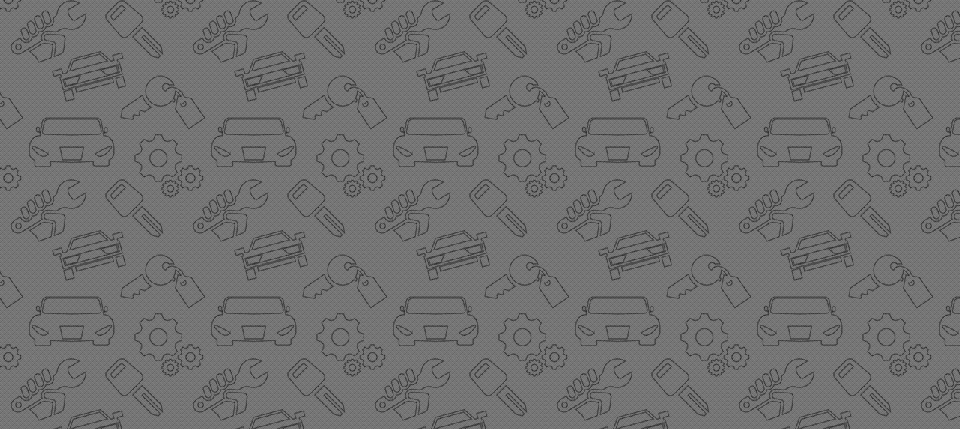 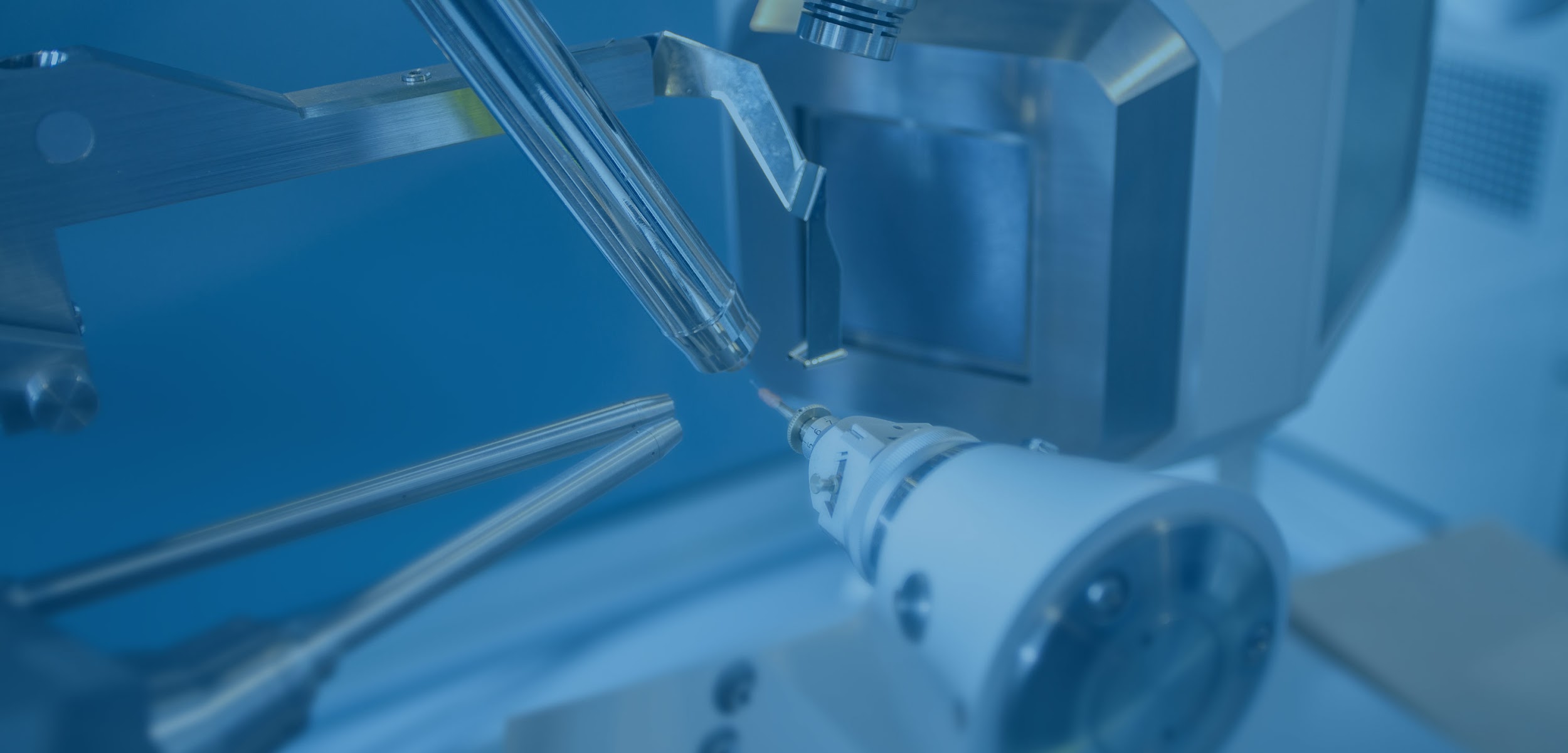 Методы машинного обучения в моделировании сложных квантовых систем и состояний
Заголовок
Цифровая 3D-медицина
Подзаголовок презентации
Результаты в области компьютерной графики и геометрического моделирования
Юсипов Игорь Ильясович
Нижний Новгород
2020
Марковость в открытых квантовых системах
Стробоскопическая эволюция изолированной квантовой системы, с периодической во времени модуляцией, всегда может быть описана эффективным не зависящим от времени Гамильтонианом. 
Данную концепцию можно обобщить на открытые квантовые системы с периодическим по времени Линдбладианом.
Существует ли непрерывная эволюция, которая реализует данное отображение?
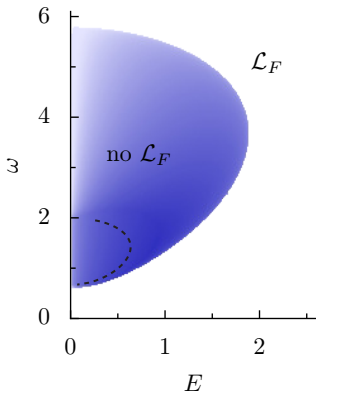 Уравнение Линдблада:
Формализация:
Schnell, A., Eckardt, A., & Denisov, S. (2020). Is there a Floquet Lindbladian?. Physical Review B, 101(10), 100301.
Модель с двумя кубитами
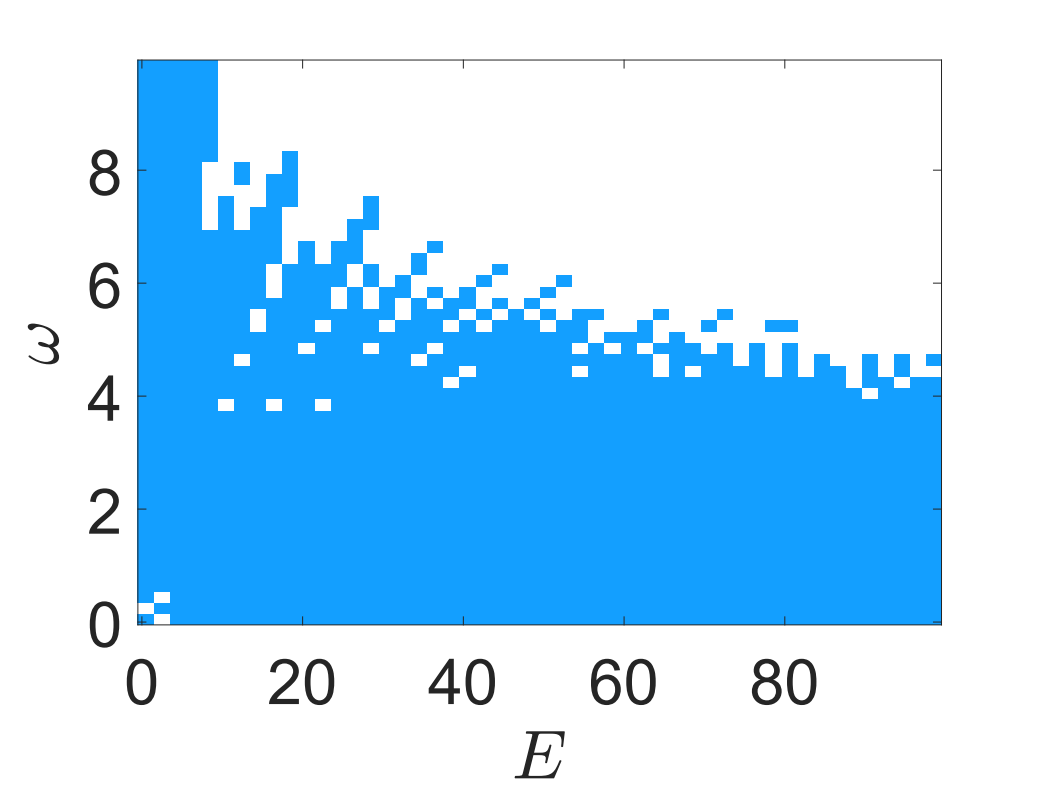 train(80%)/ validation(20%)
Модель с двумя кубитами
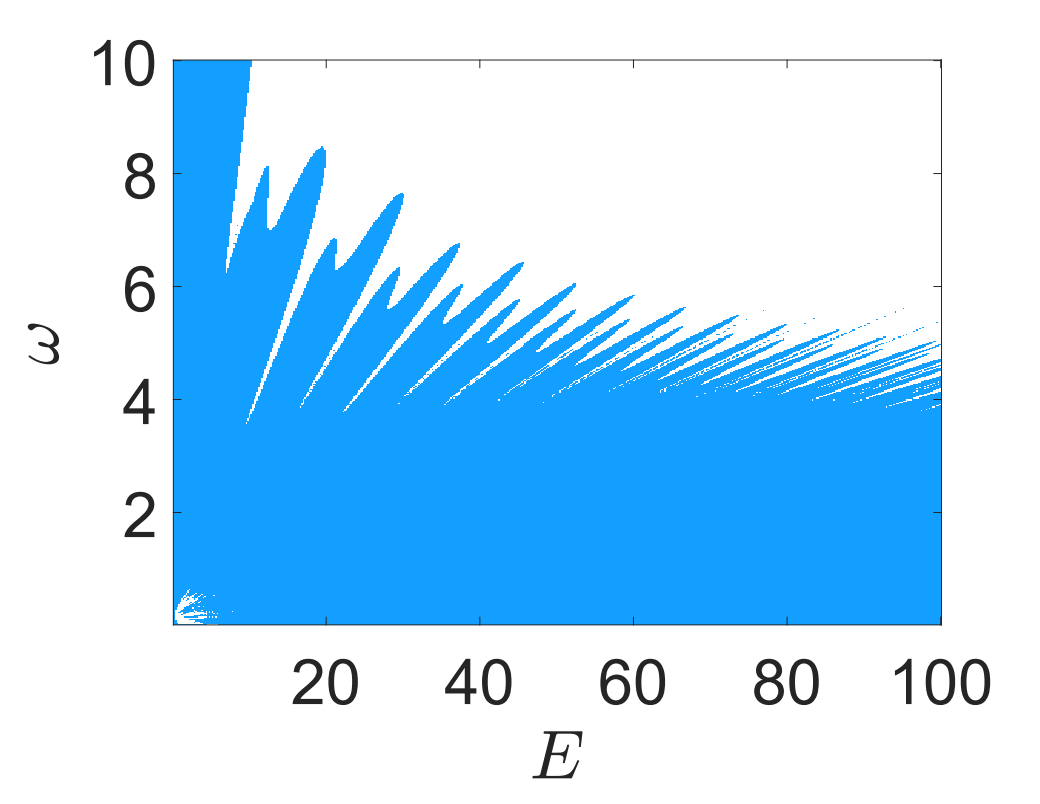 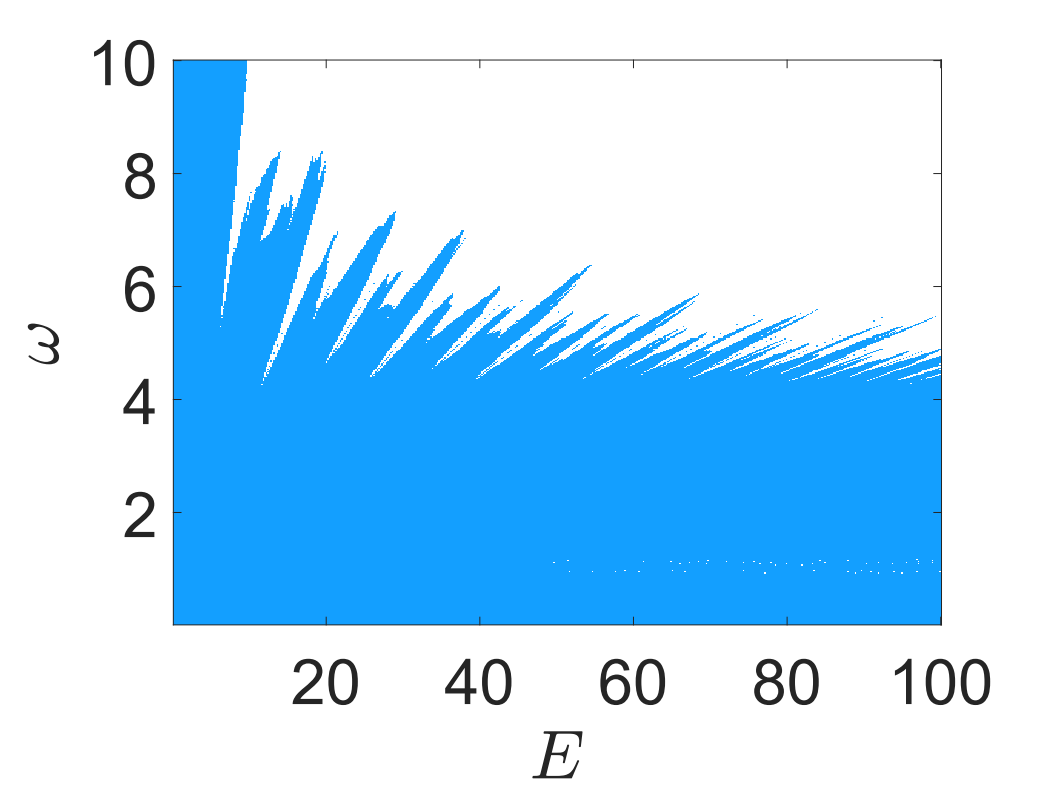 Transfer learning
inception
resnet
vgg
densenet
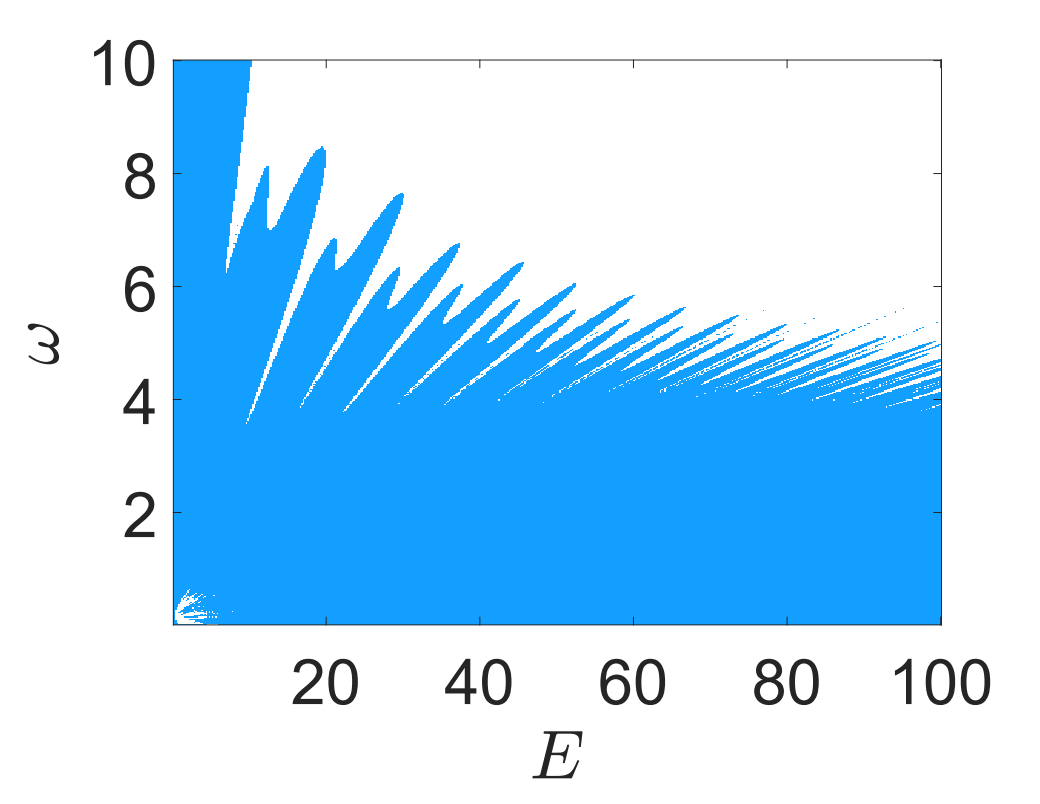 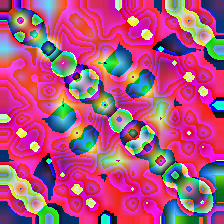 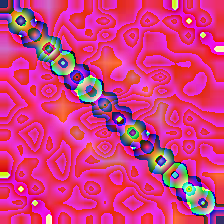 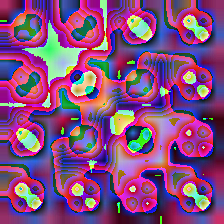 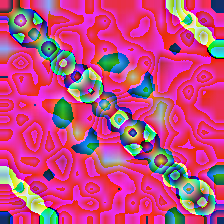